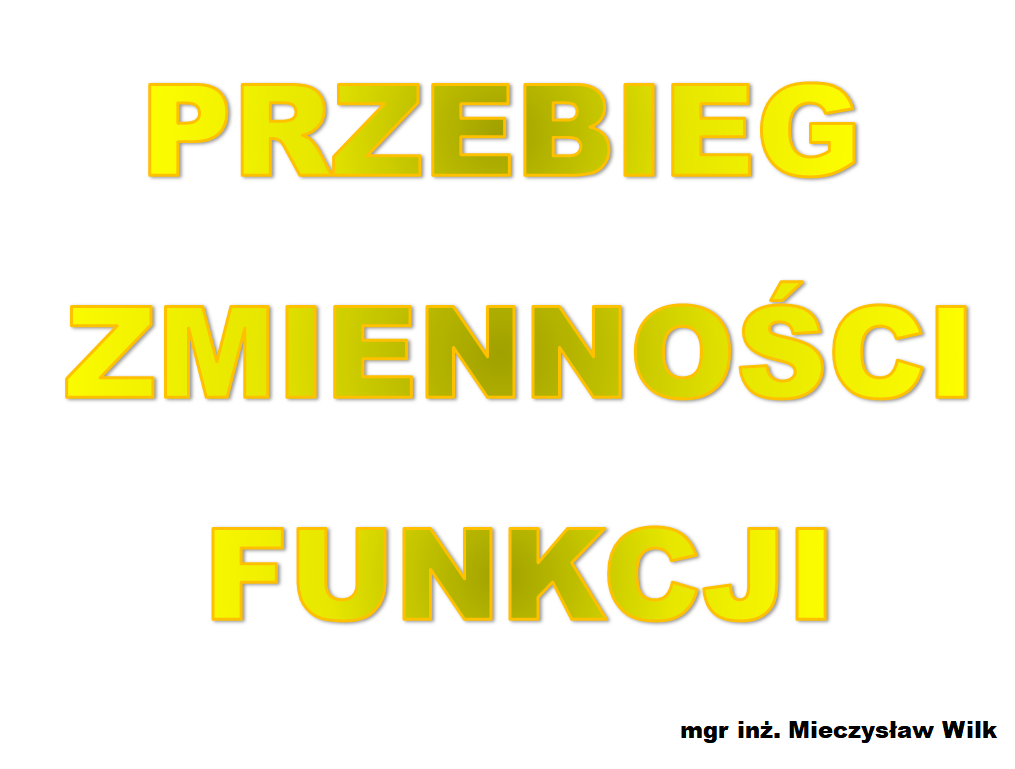 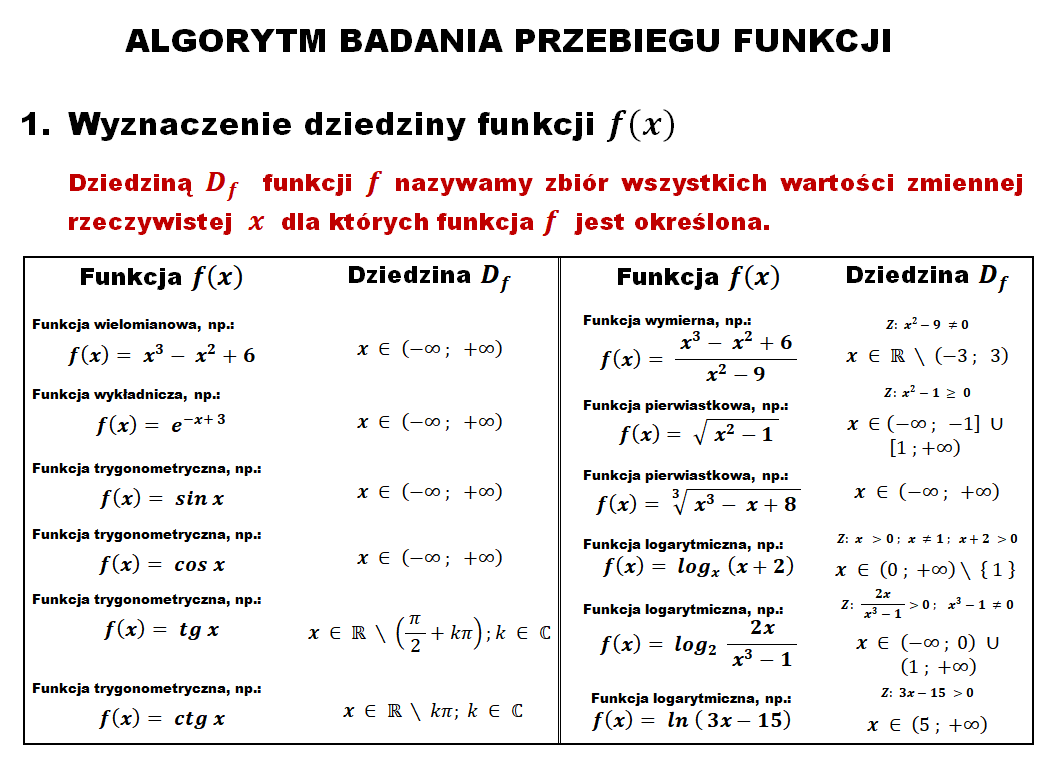 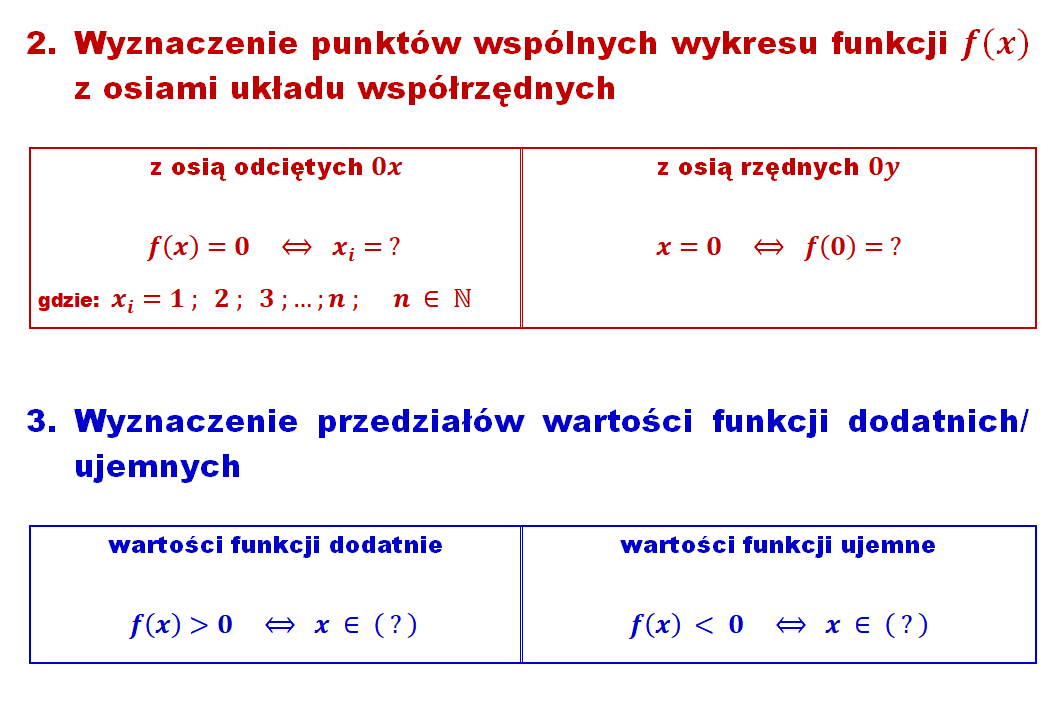 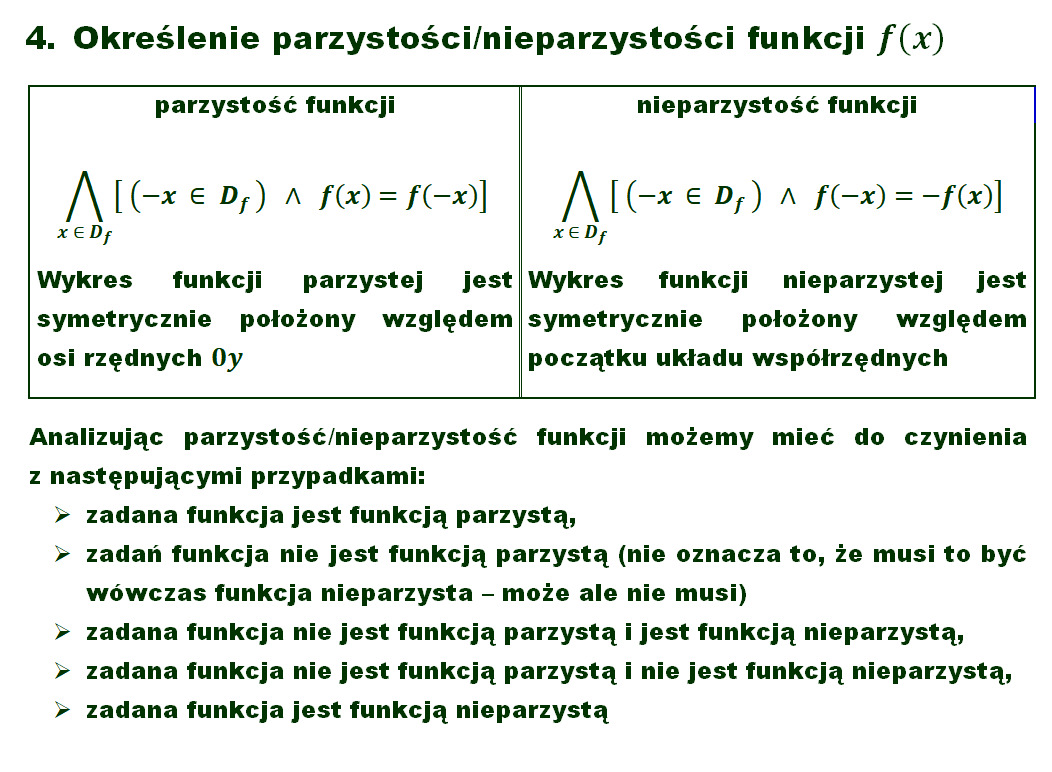 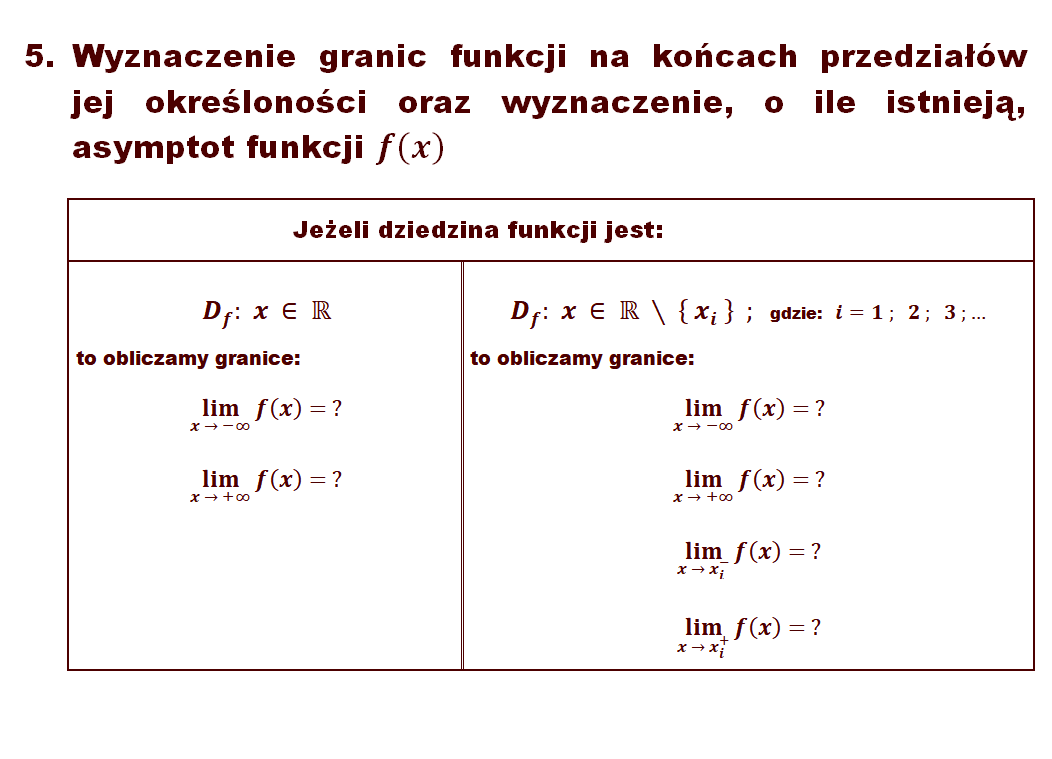 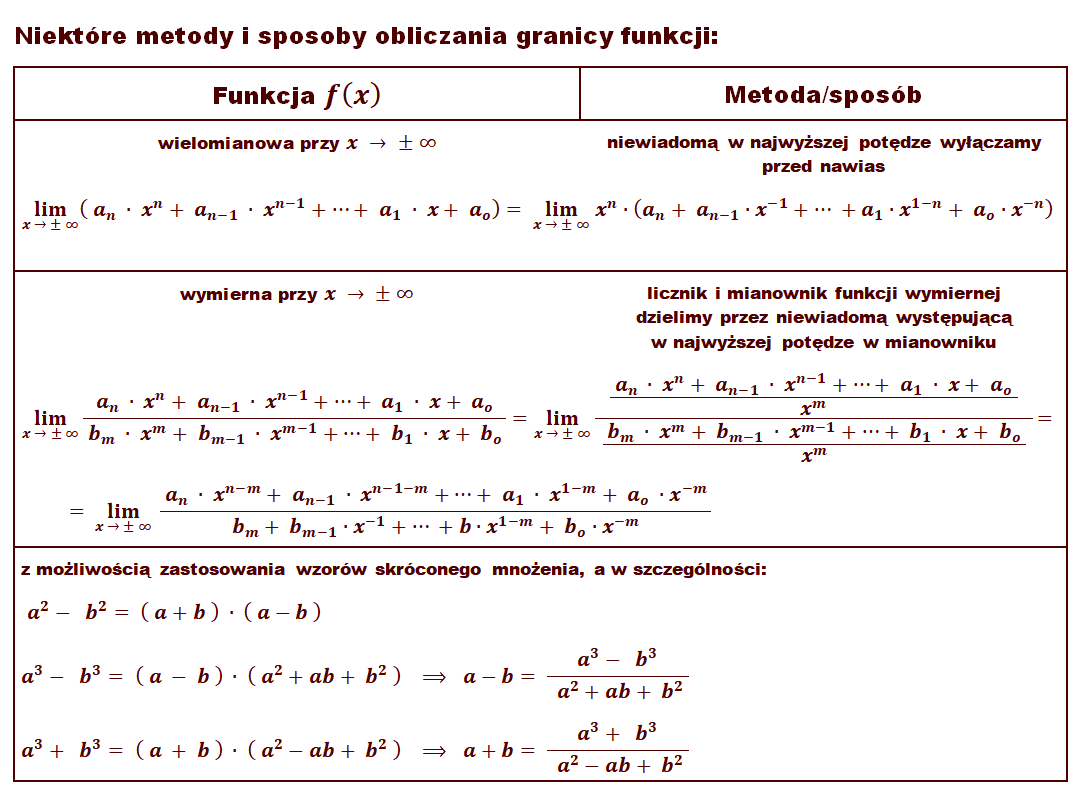 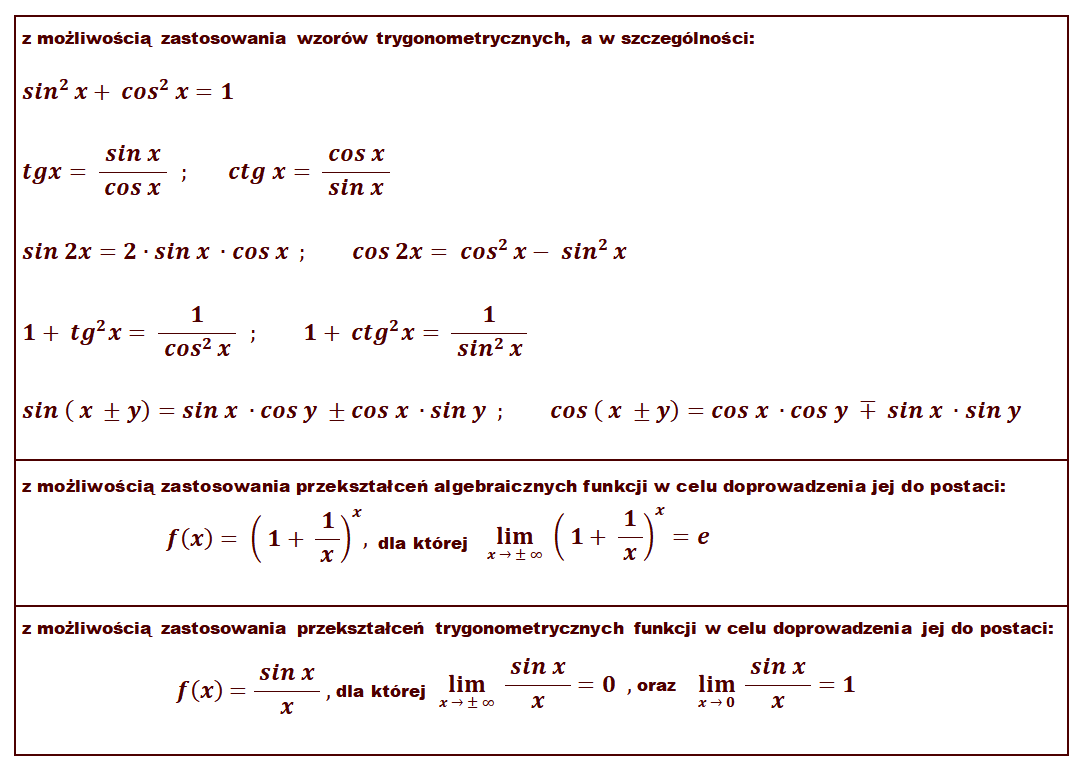 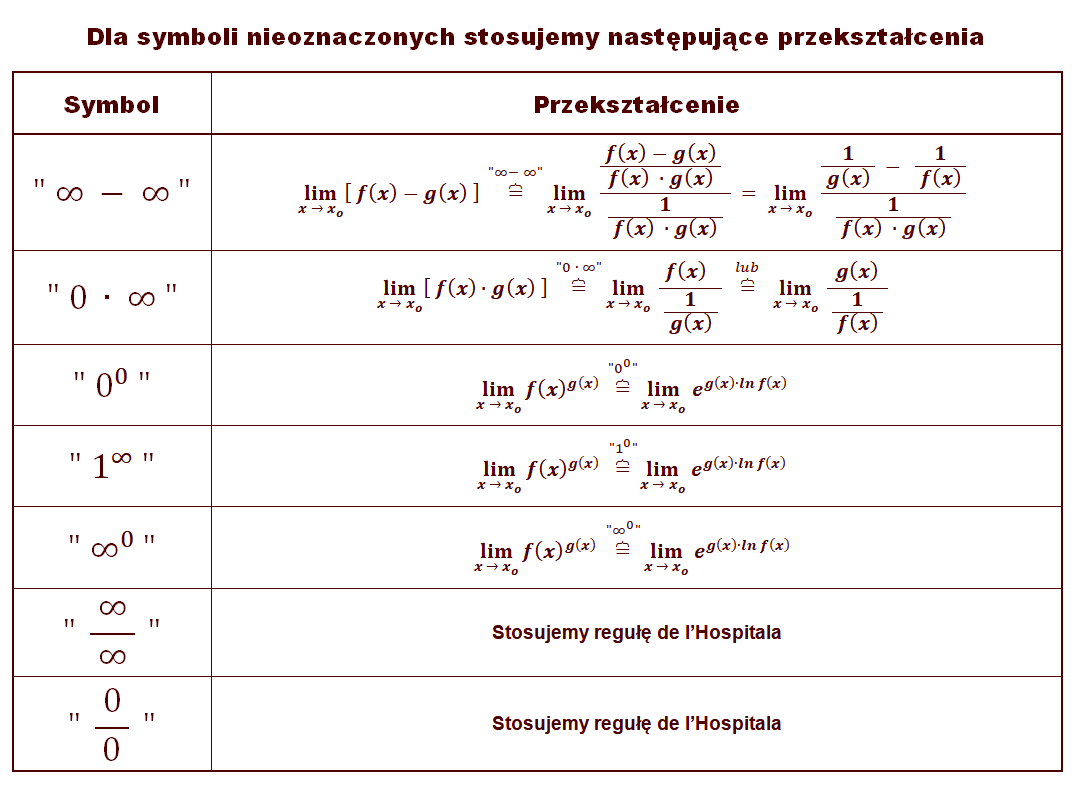 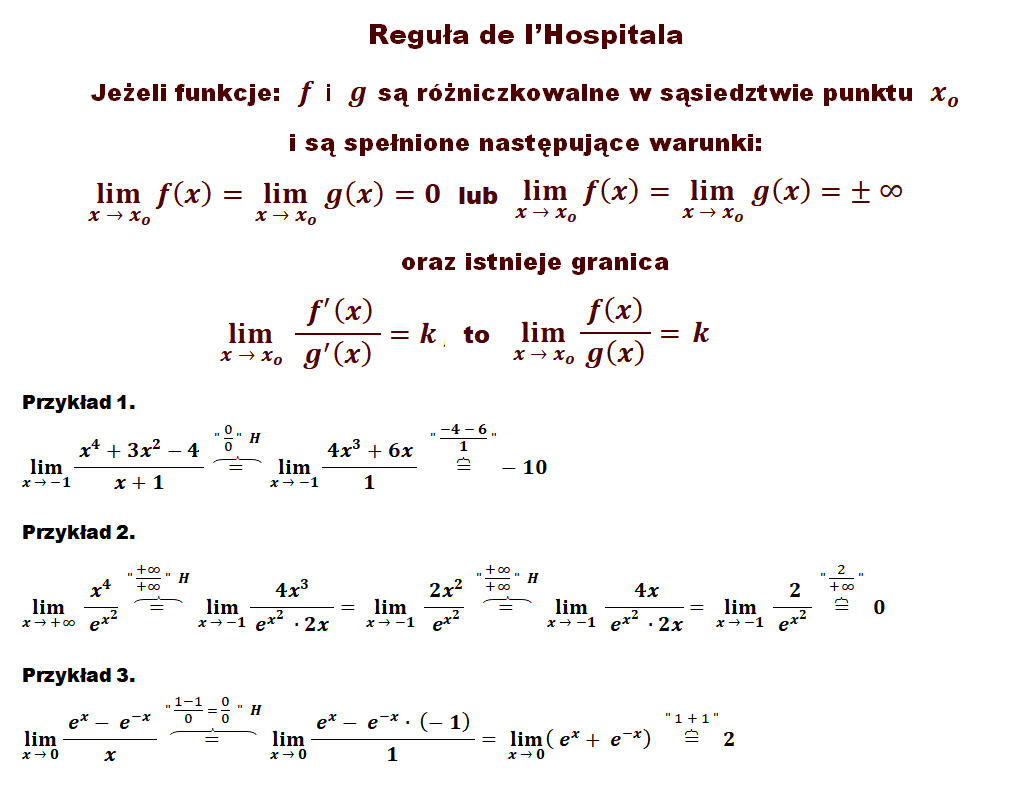 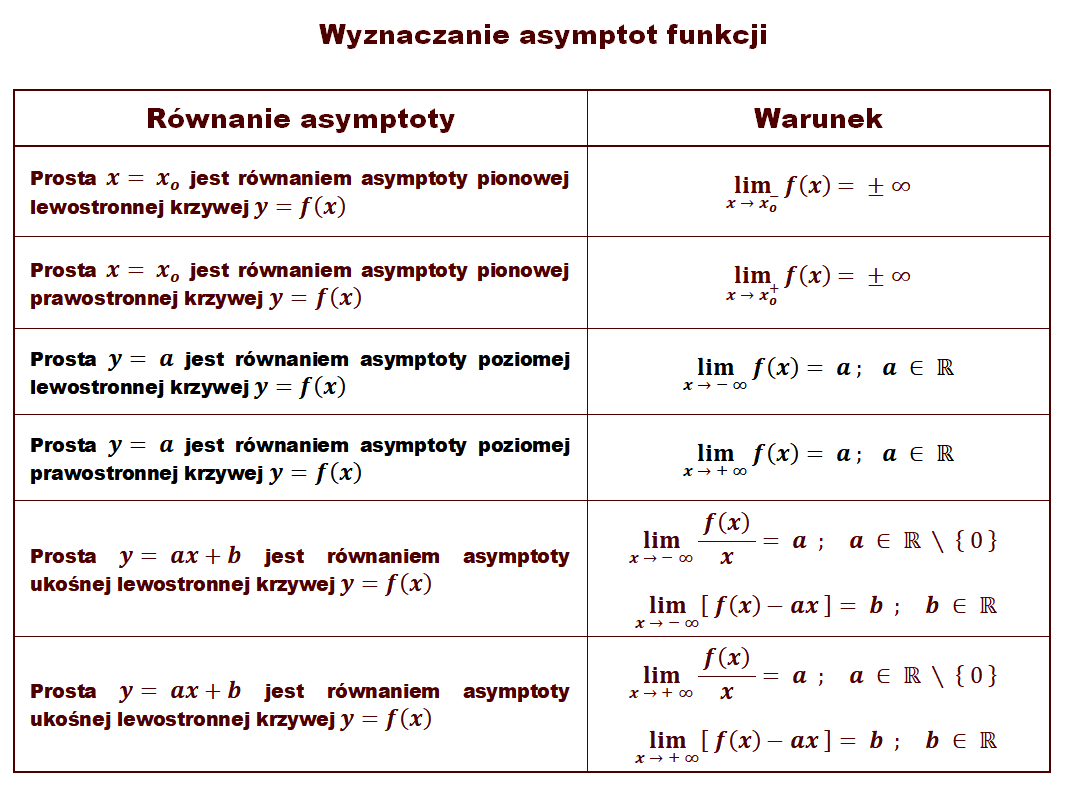 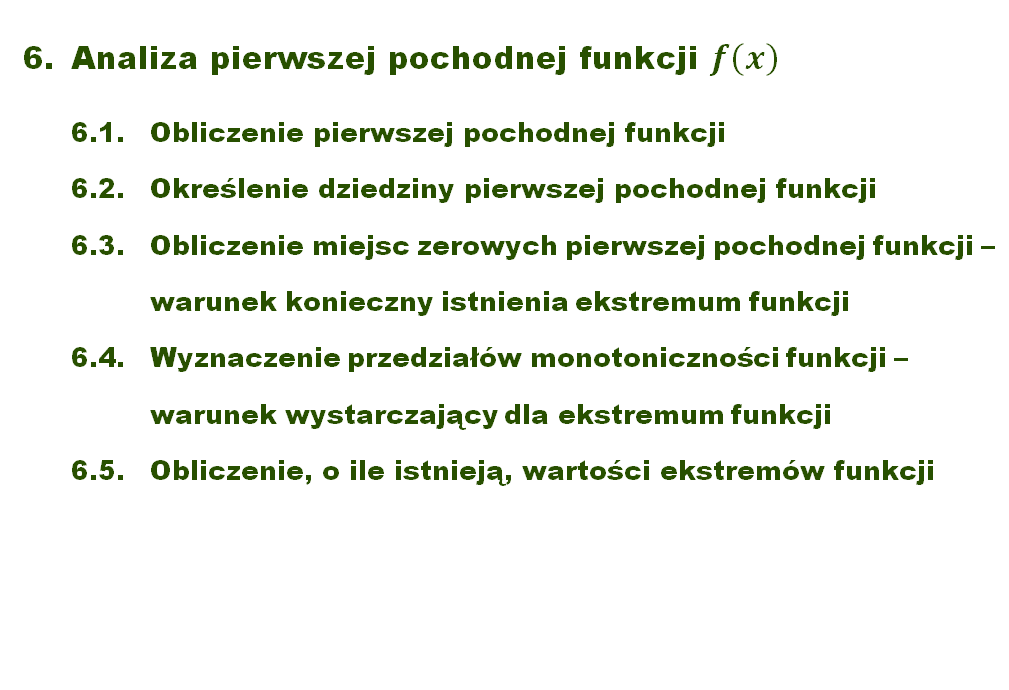 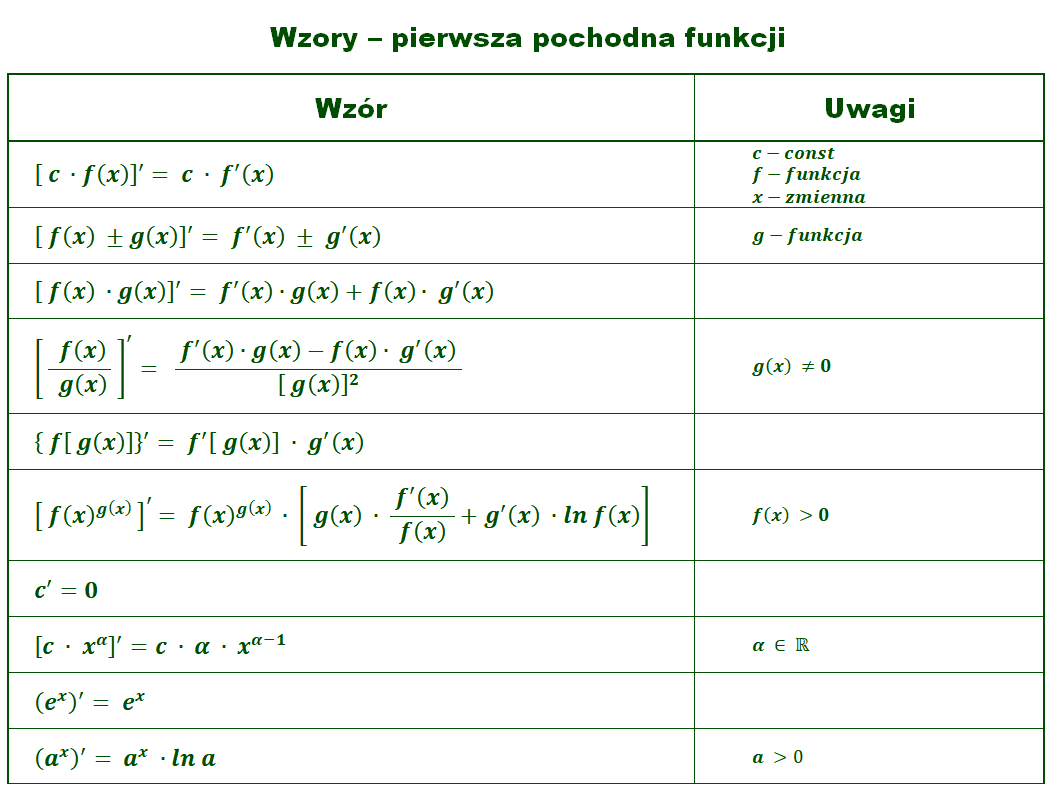 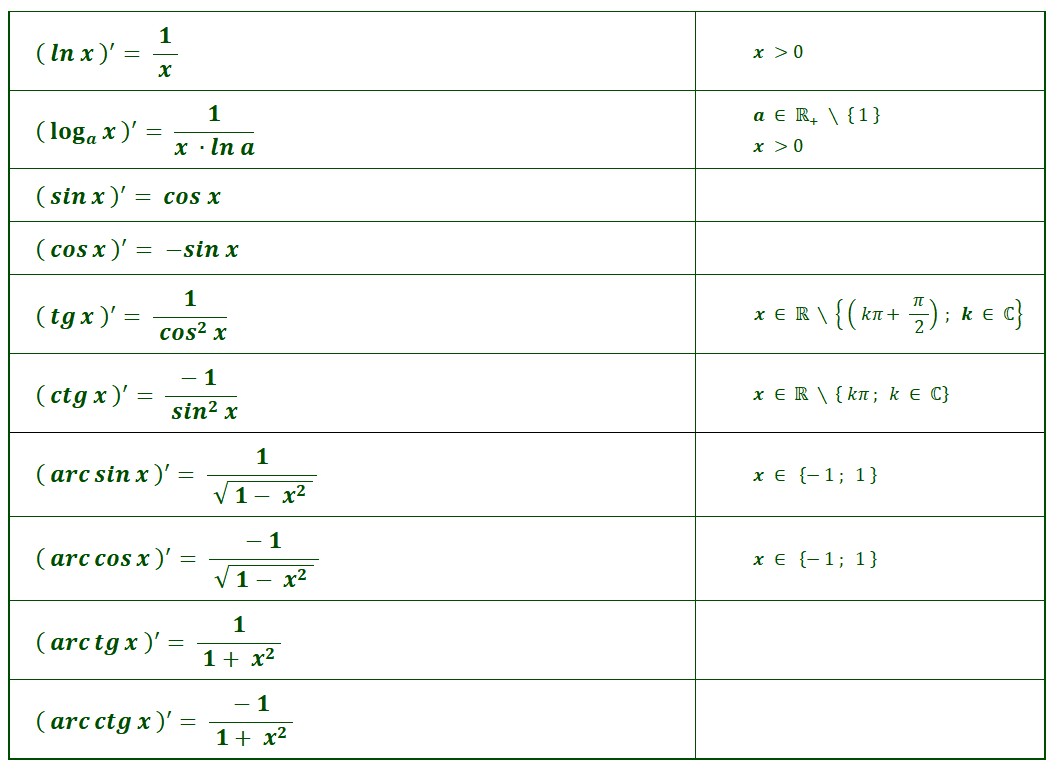 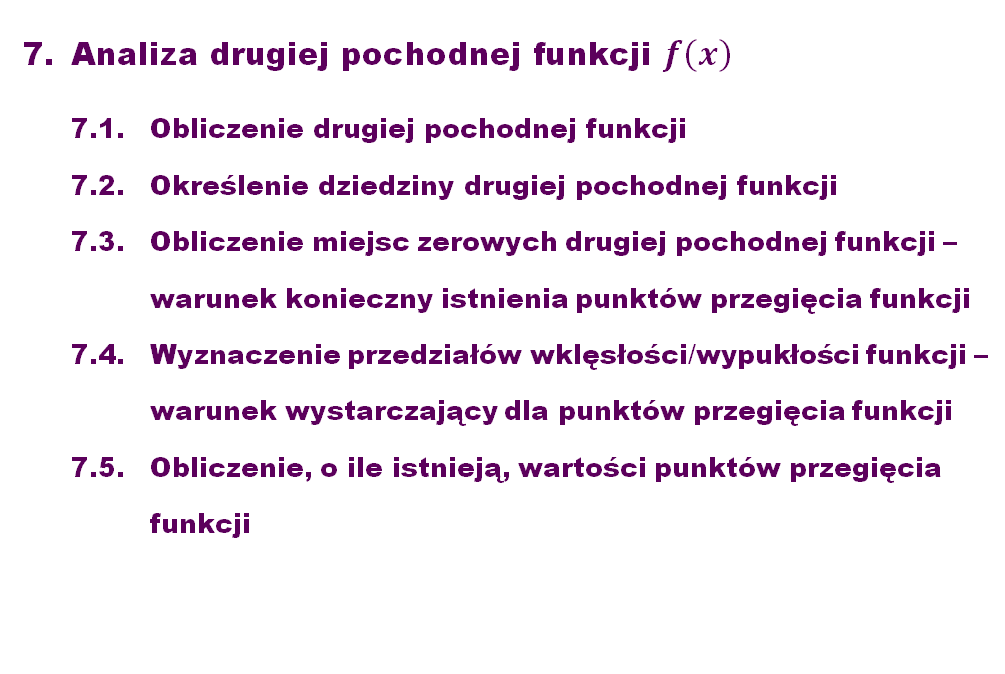 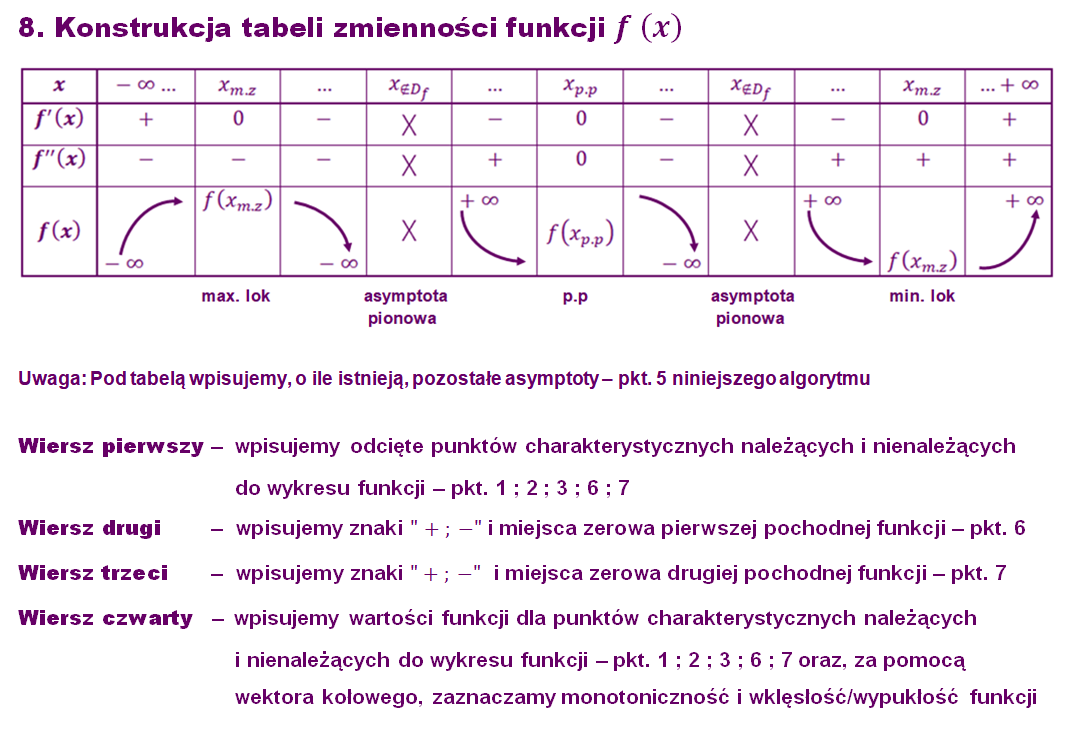 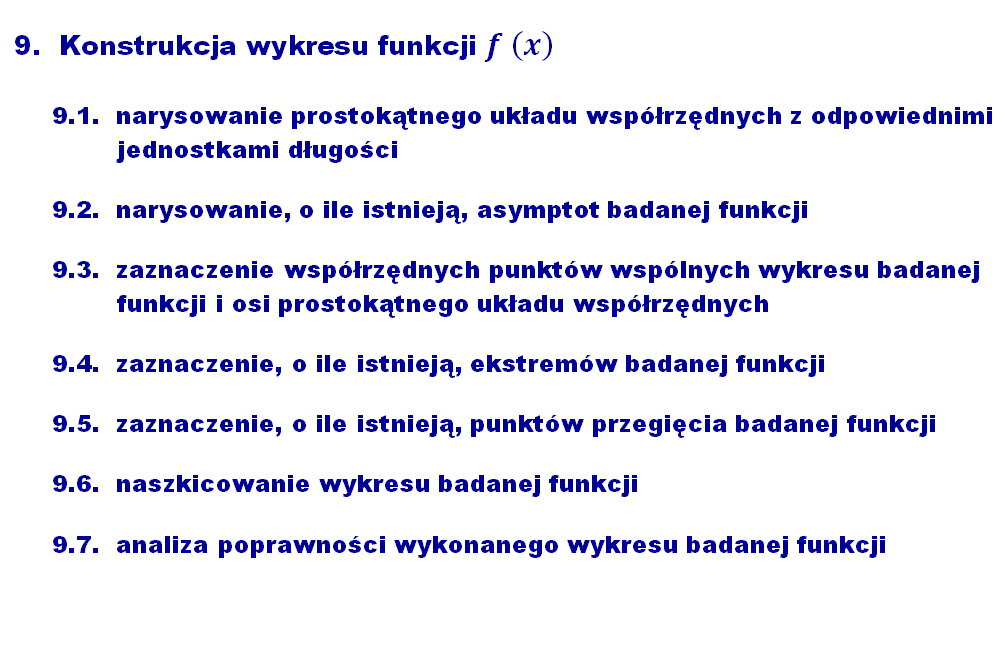 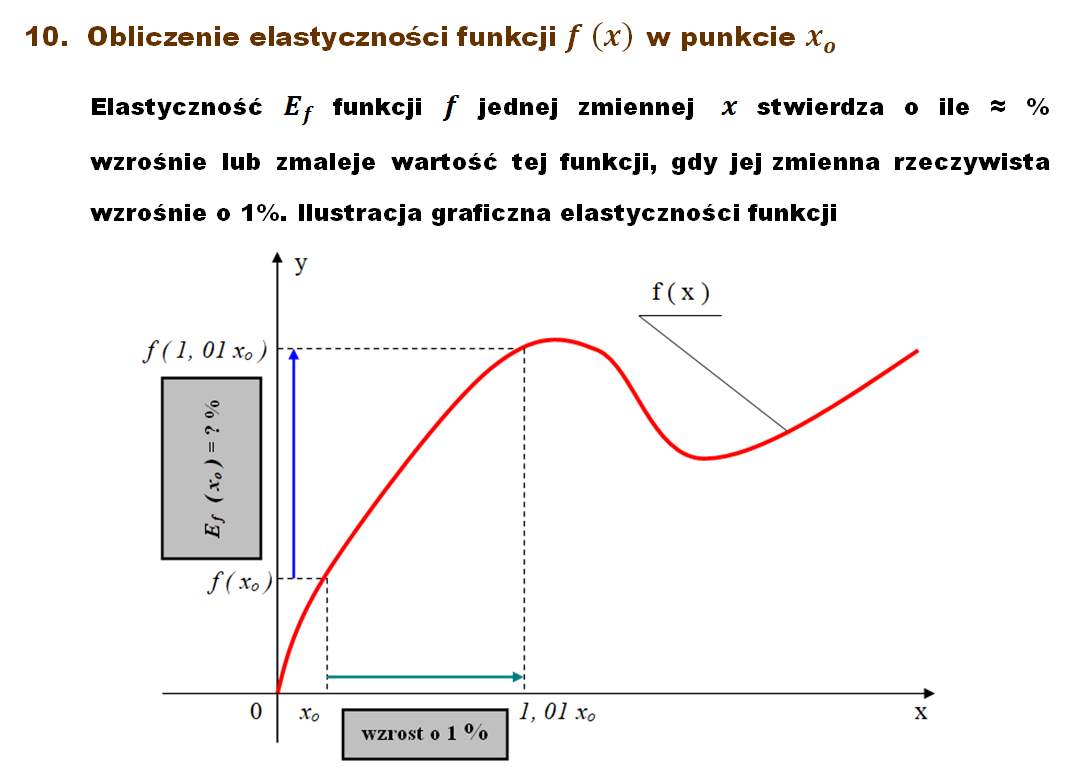 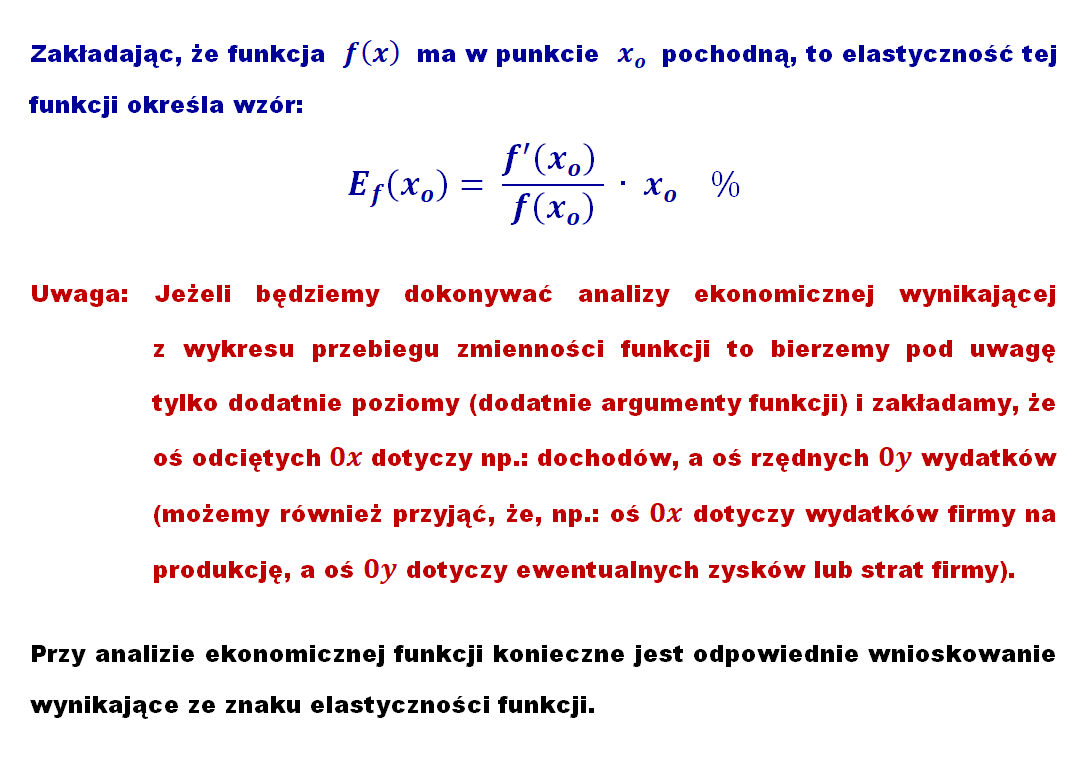 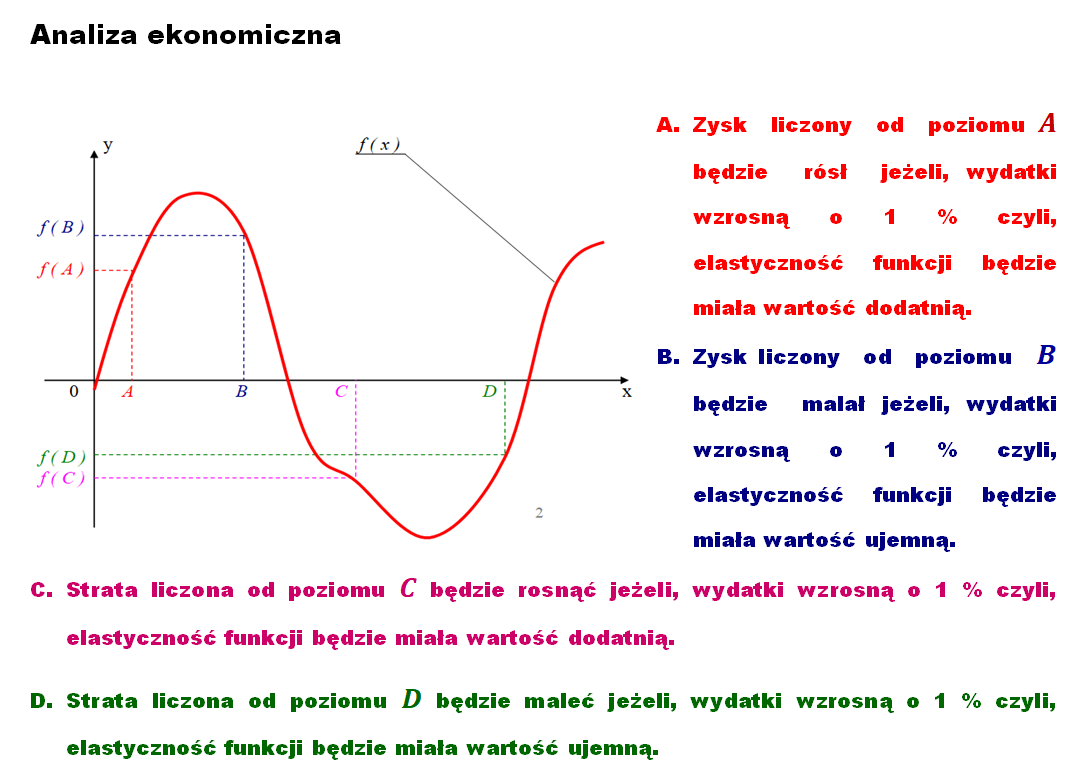 WZORCOWY

PRZYKŁAD
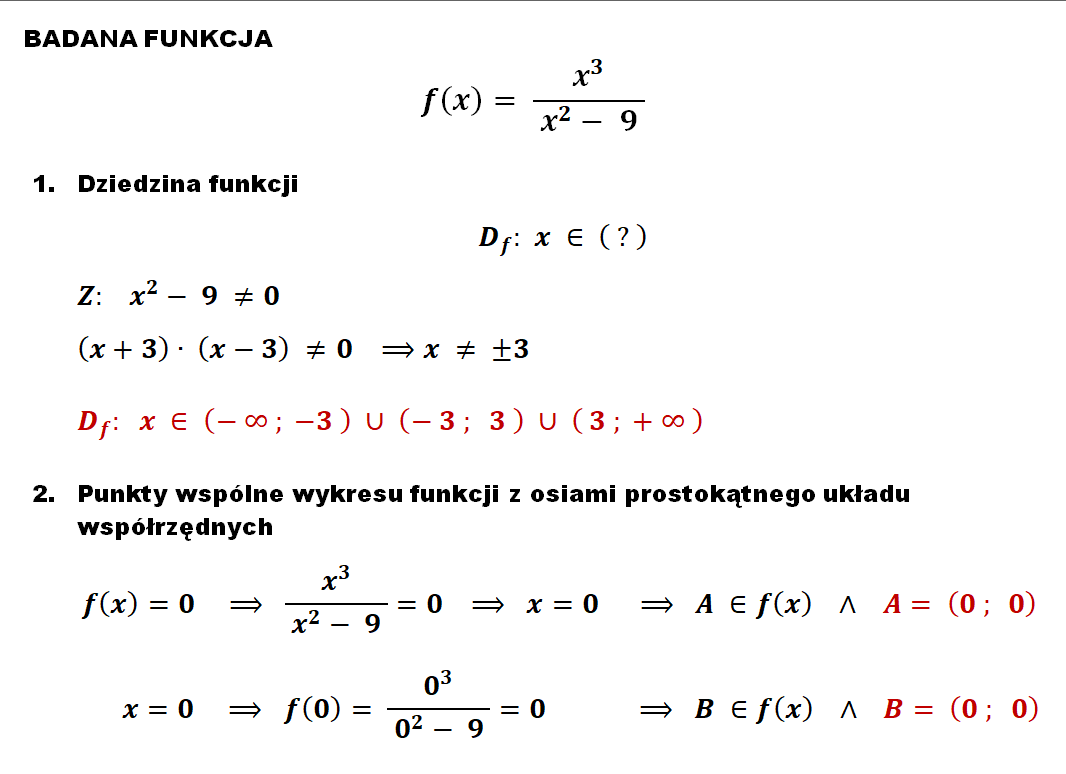 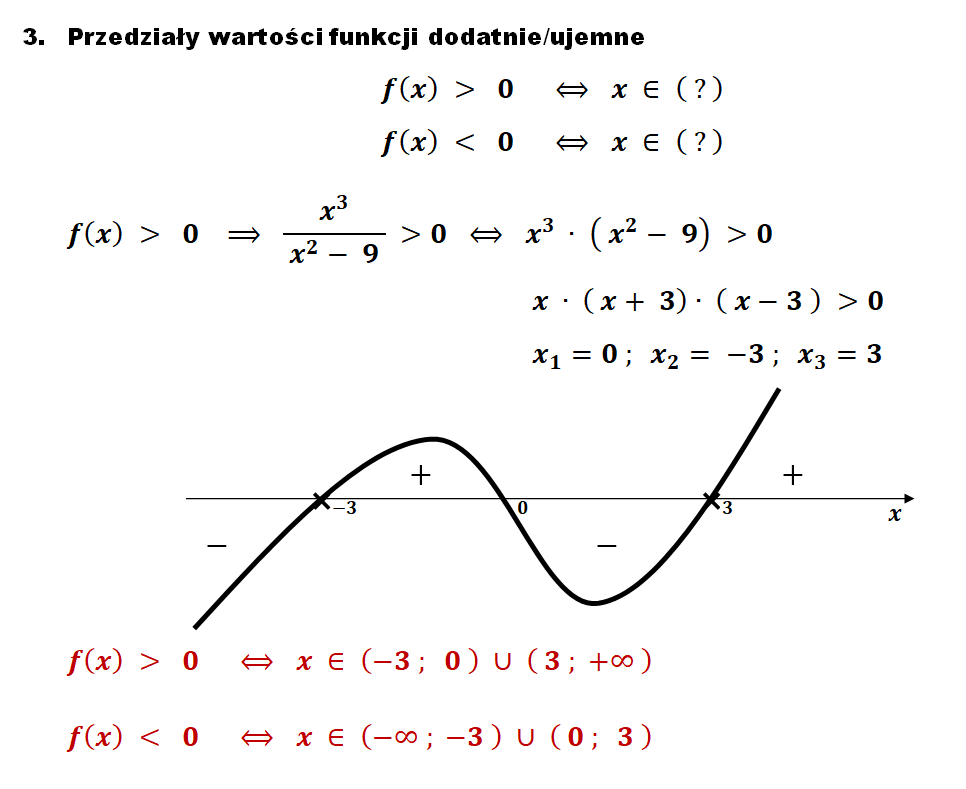 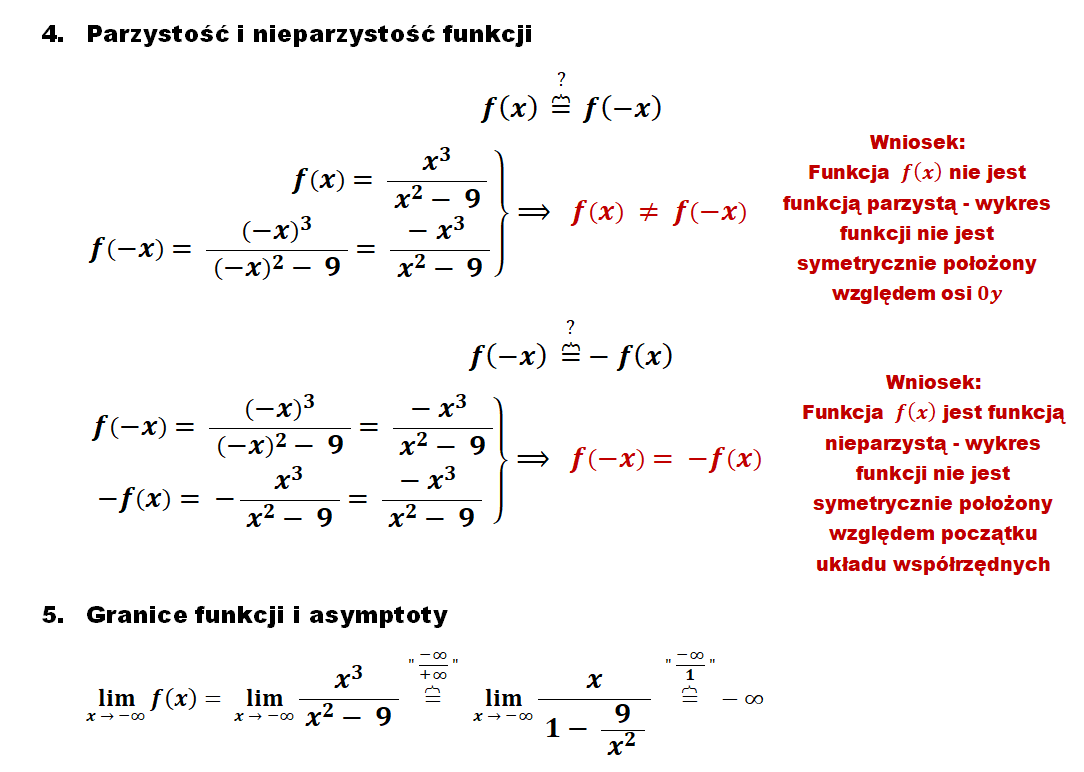 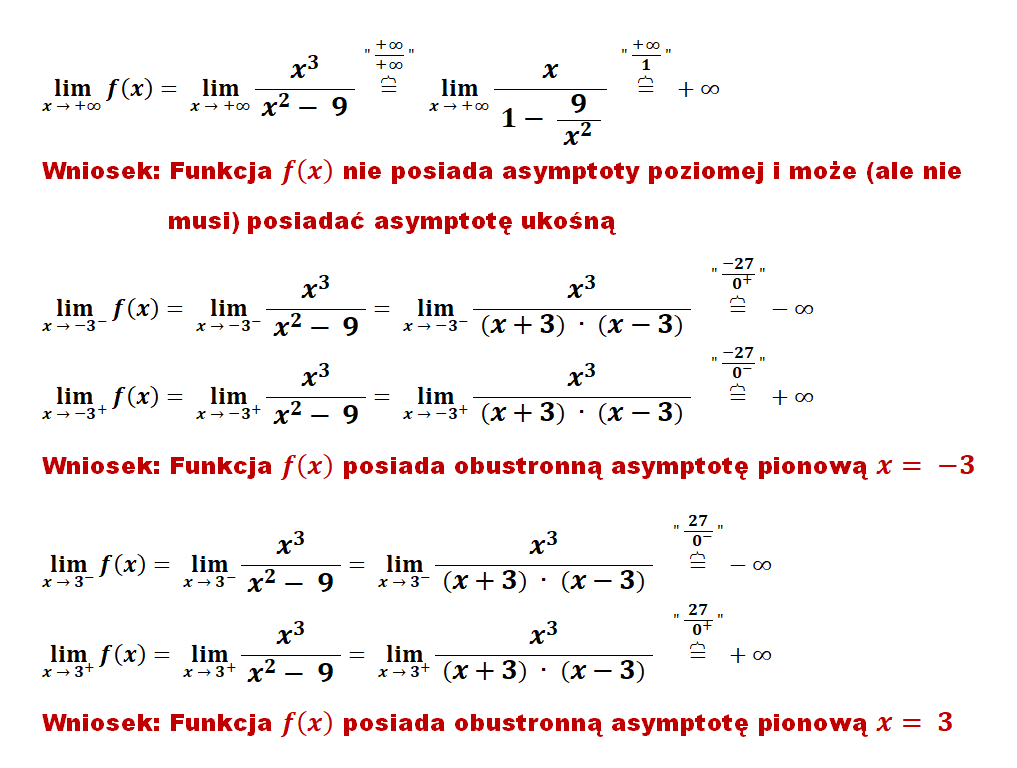 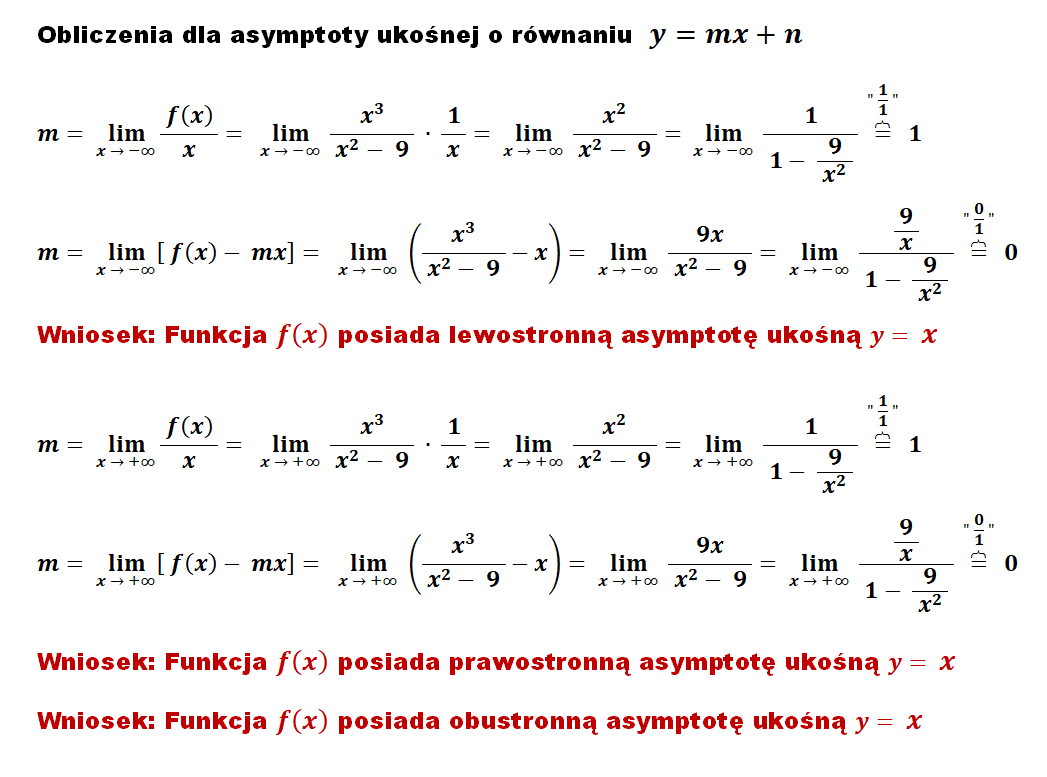 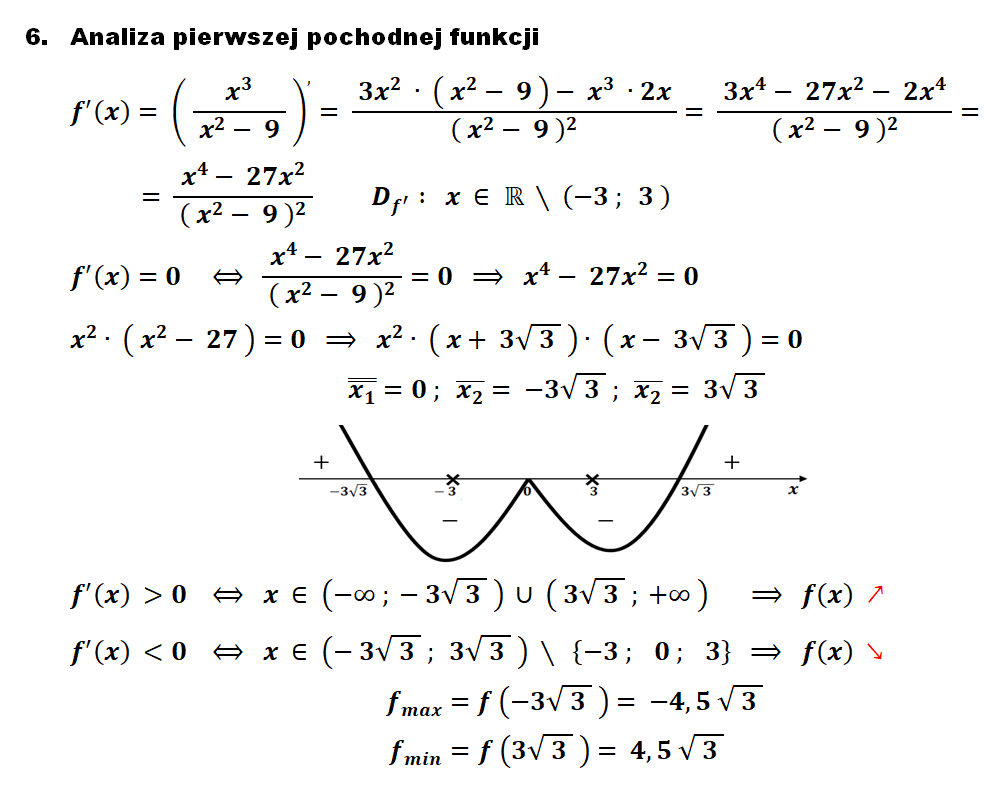 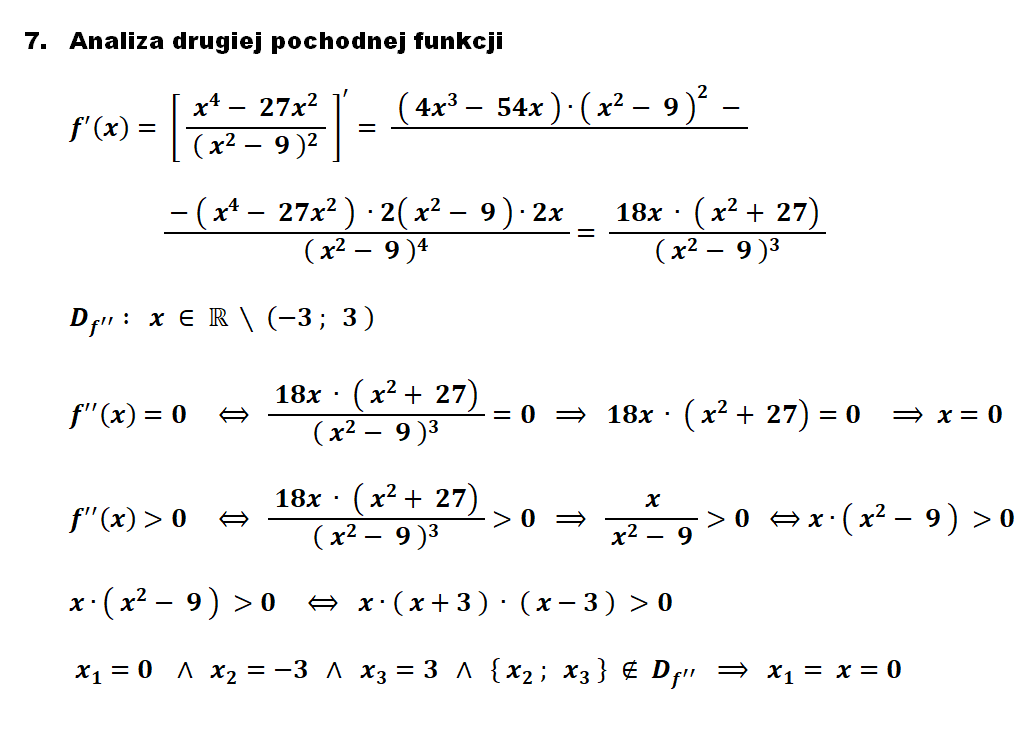 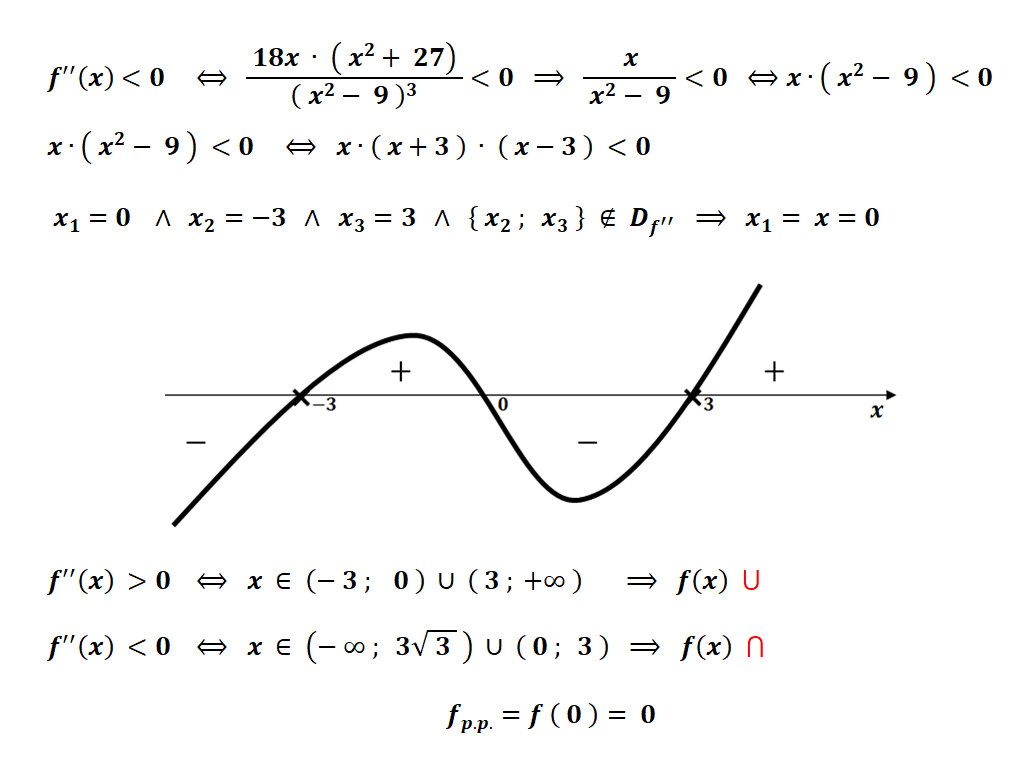 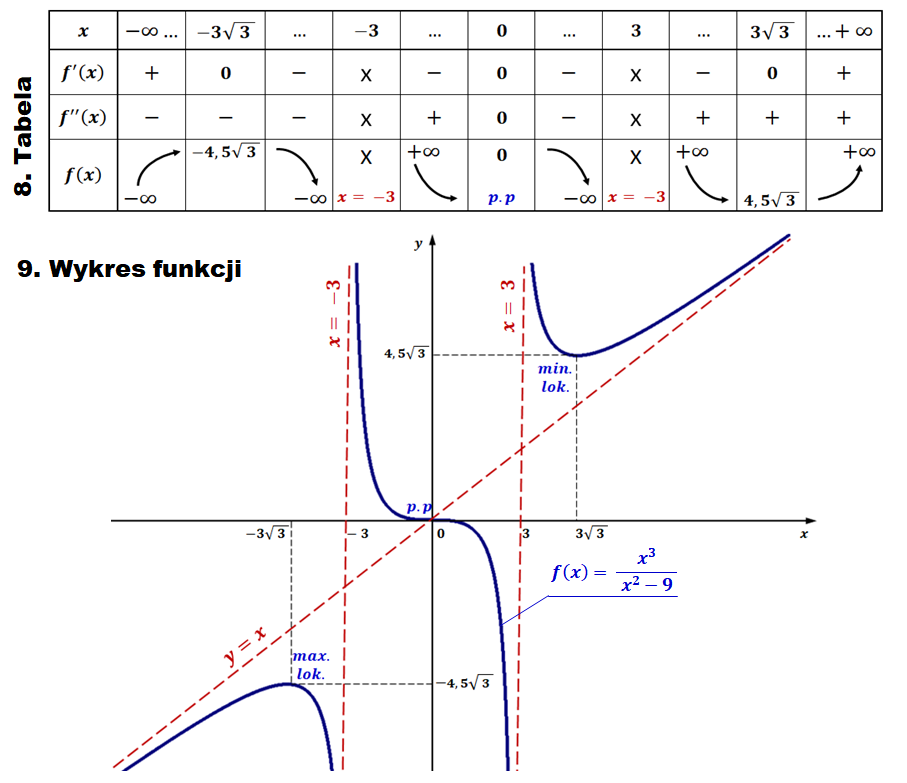 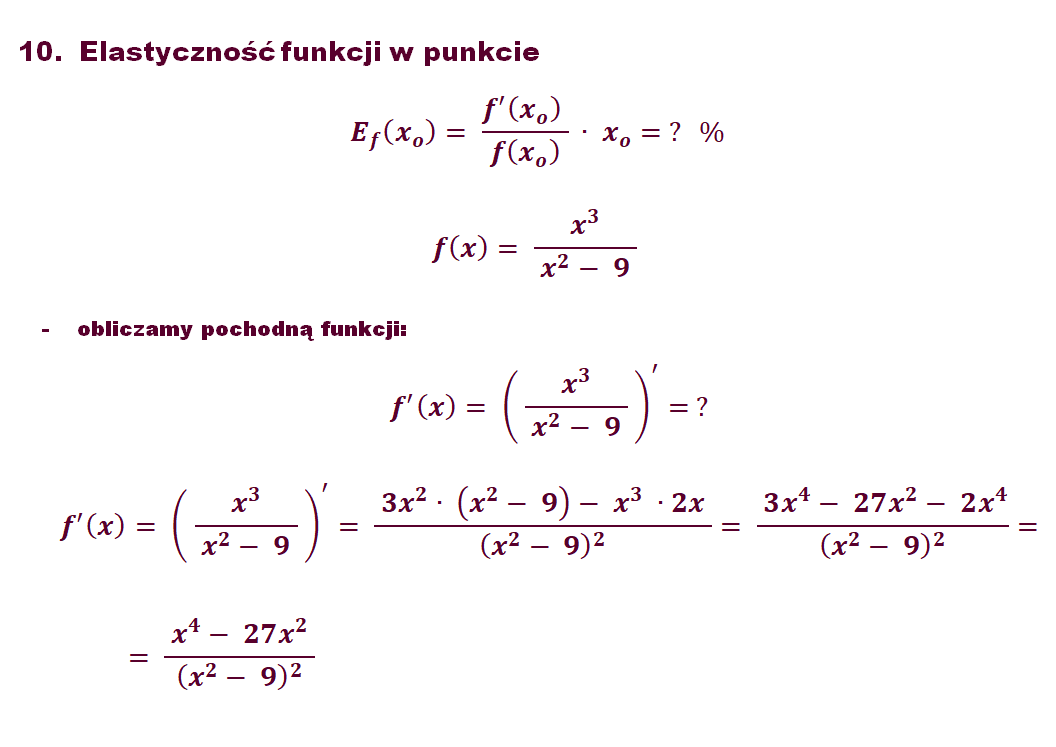 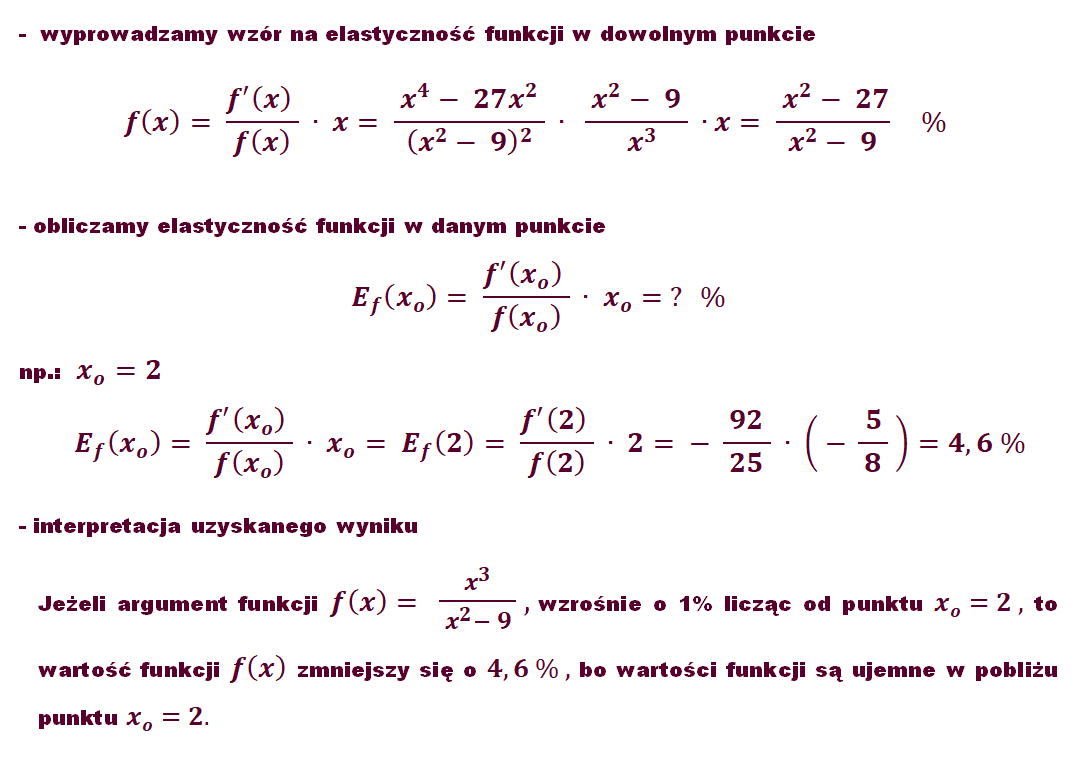 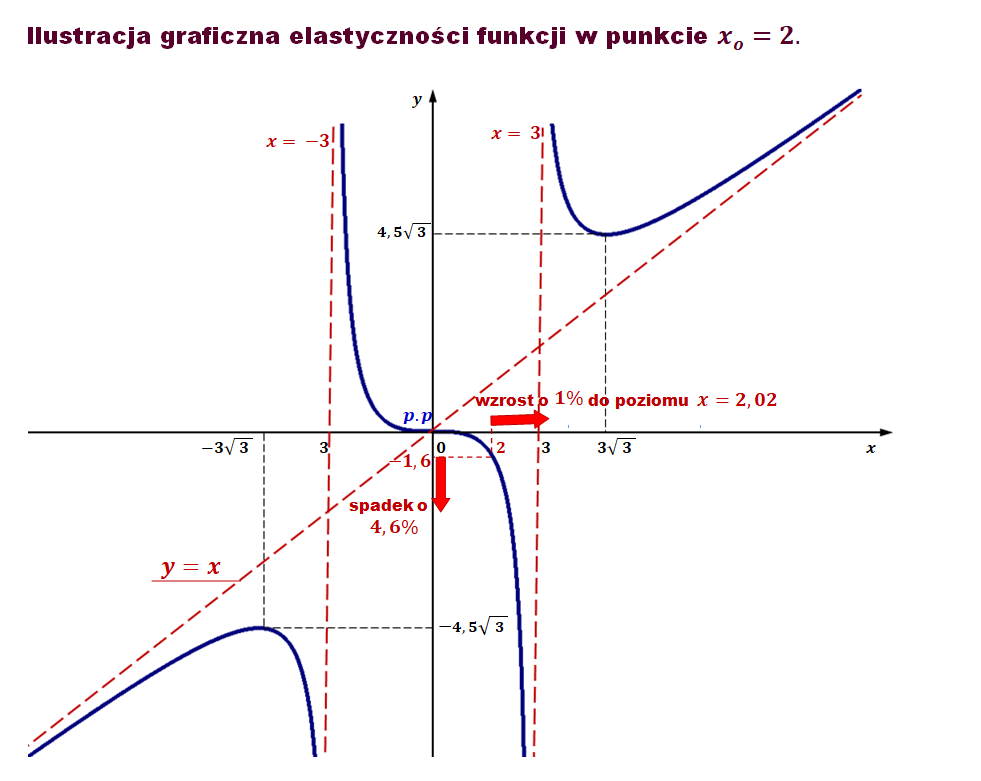 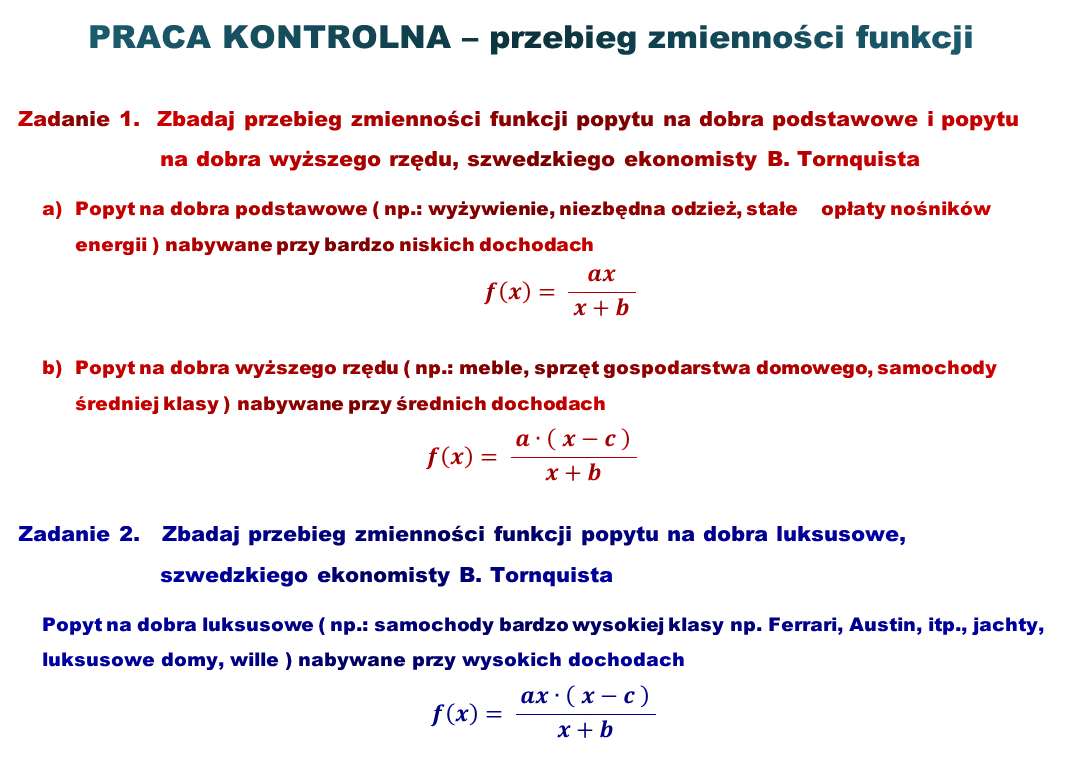 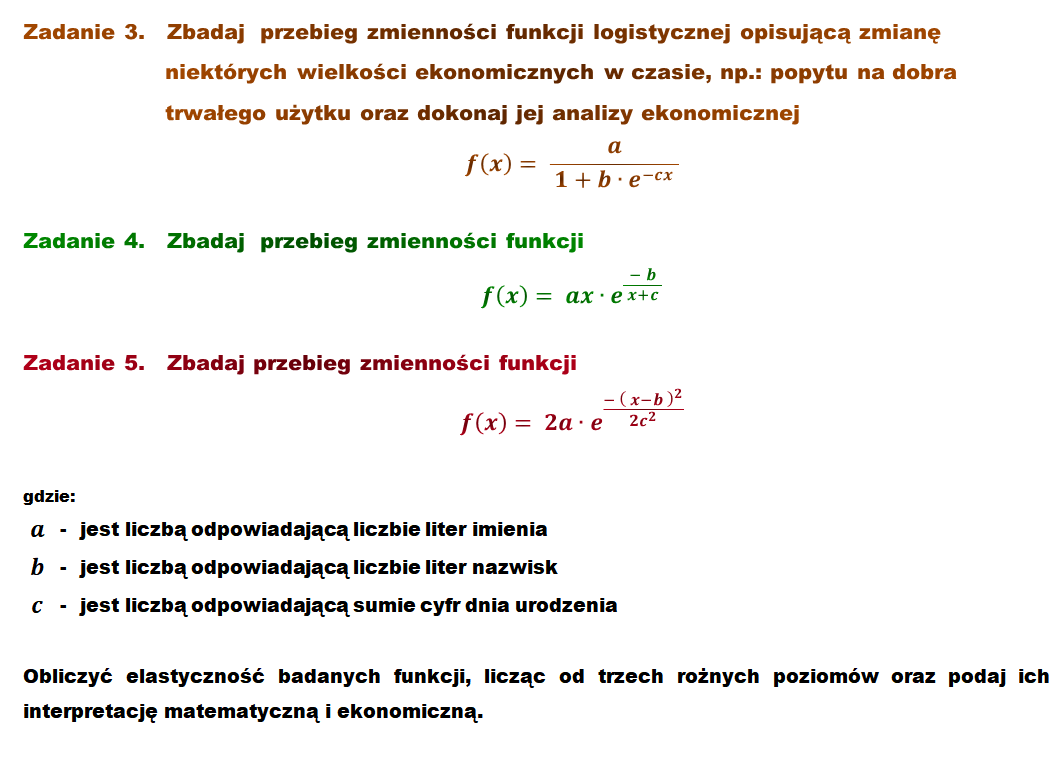 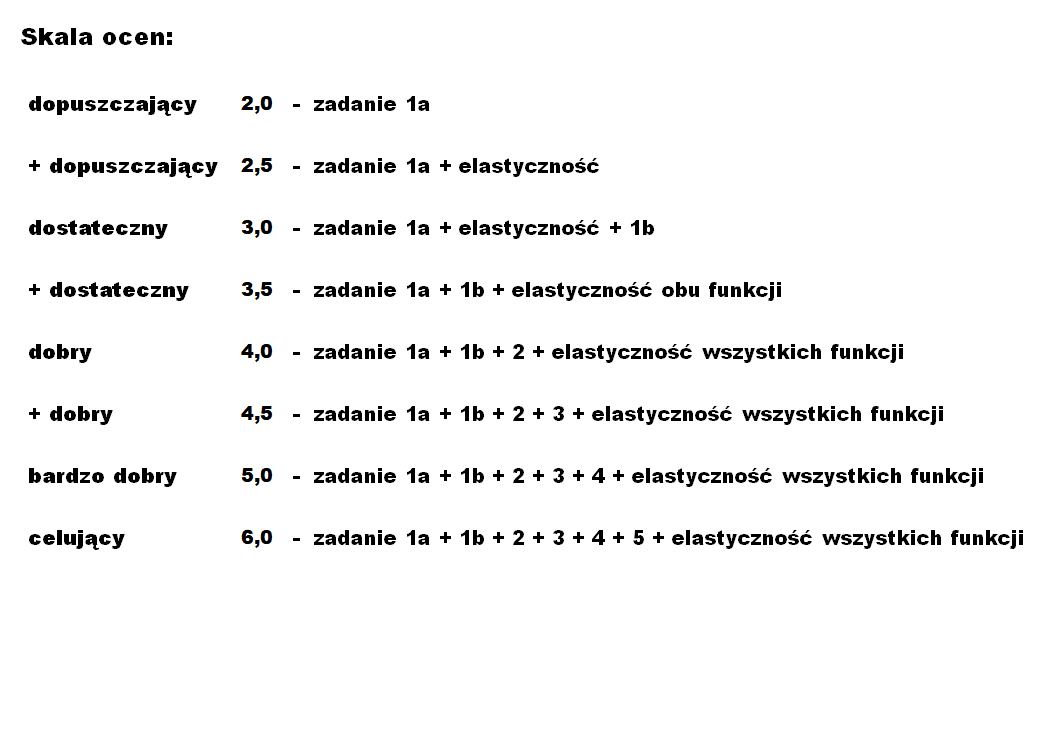 PRZYKŁADY – STOPNIE TRUDNOŚCI
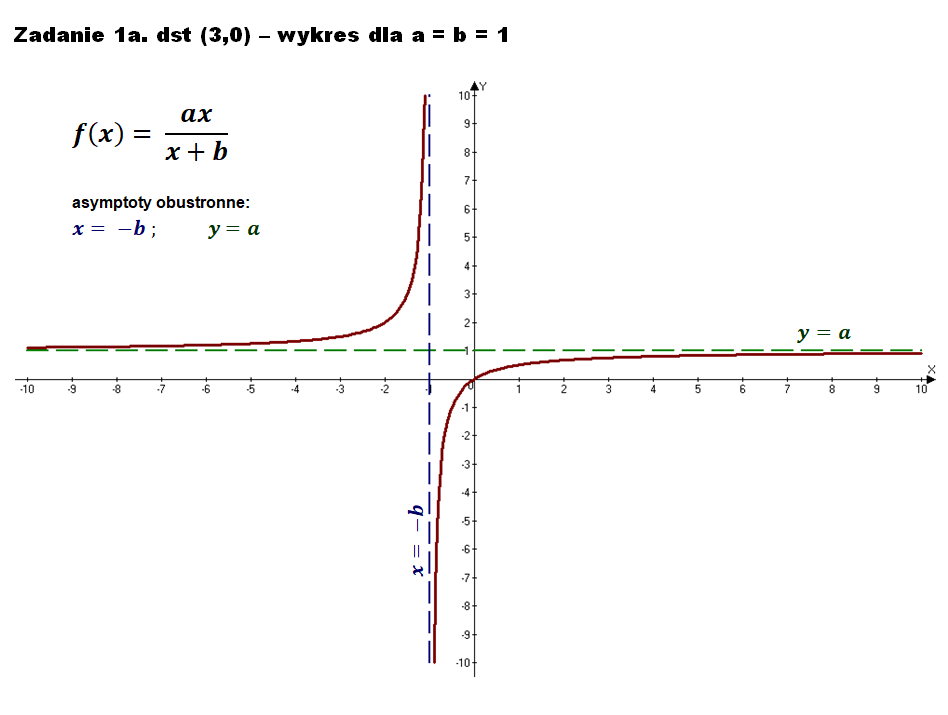 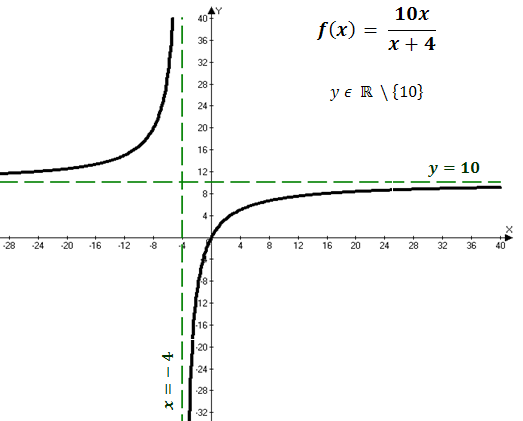 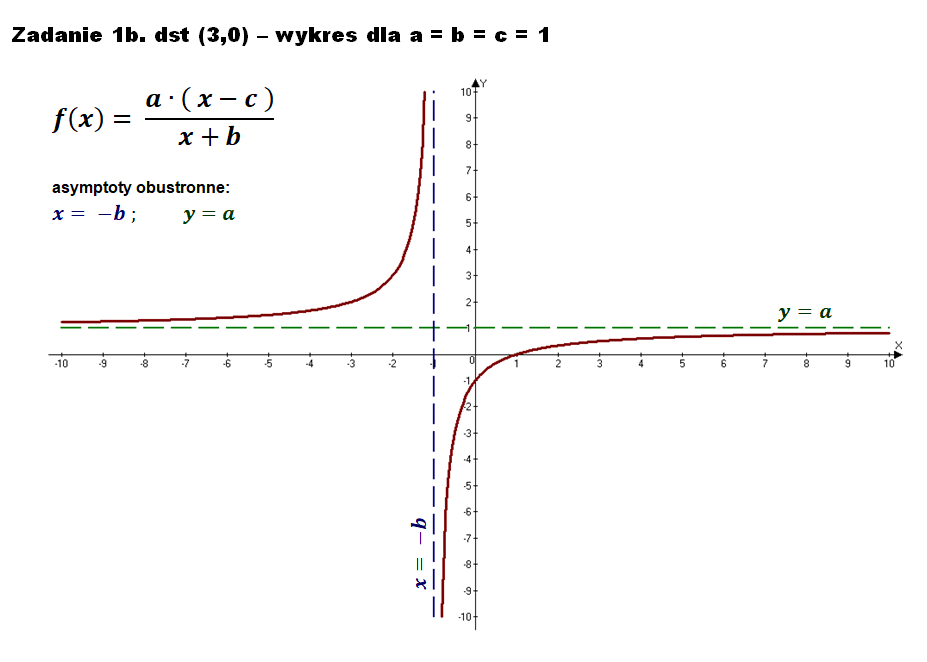 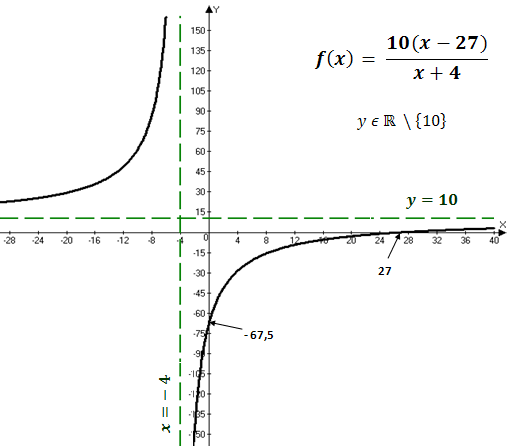 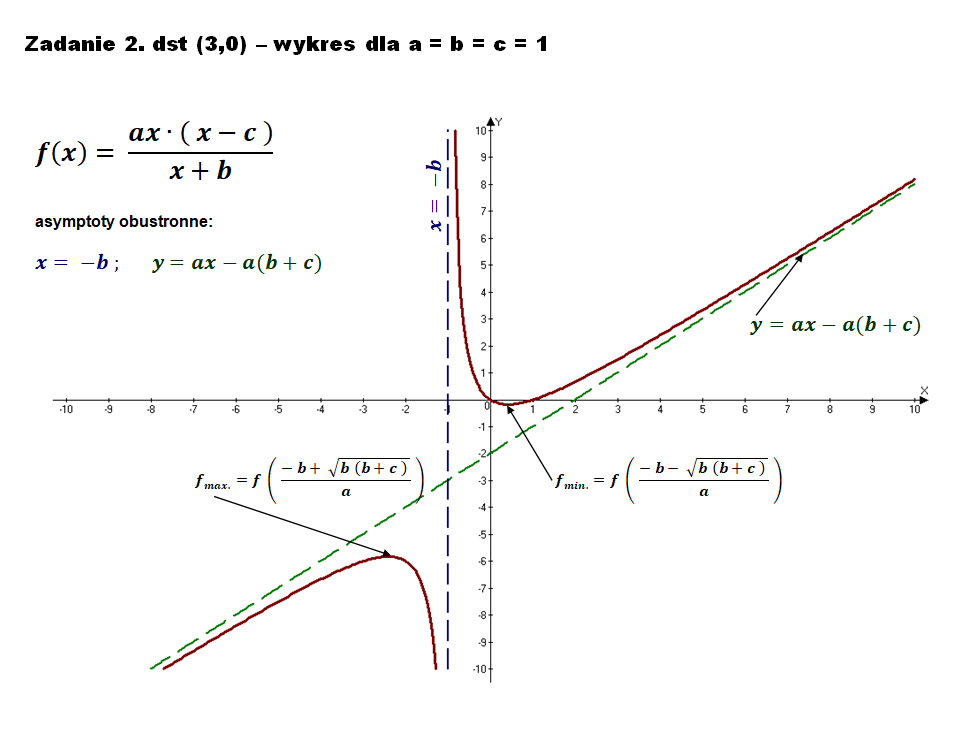 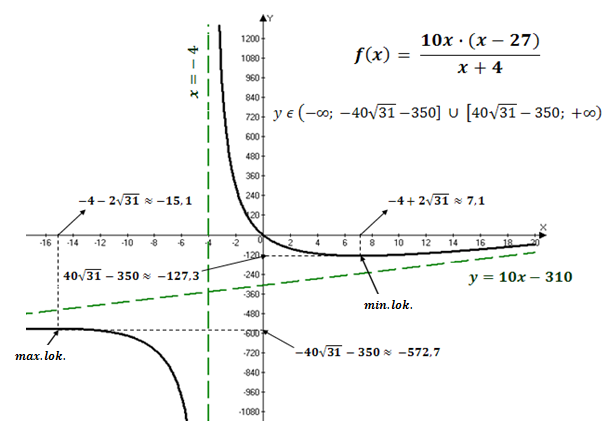 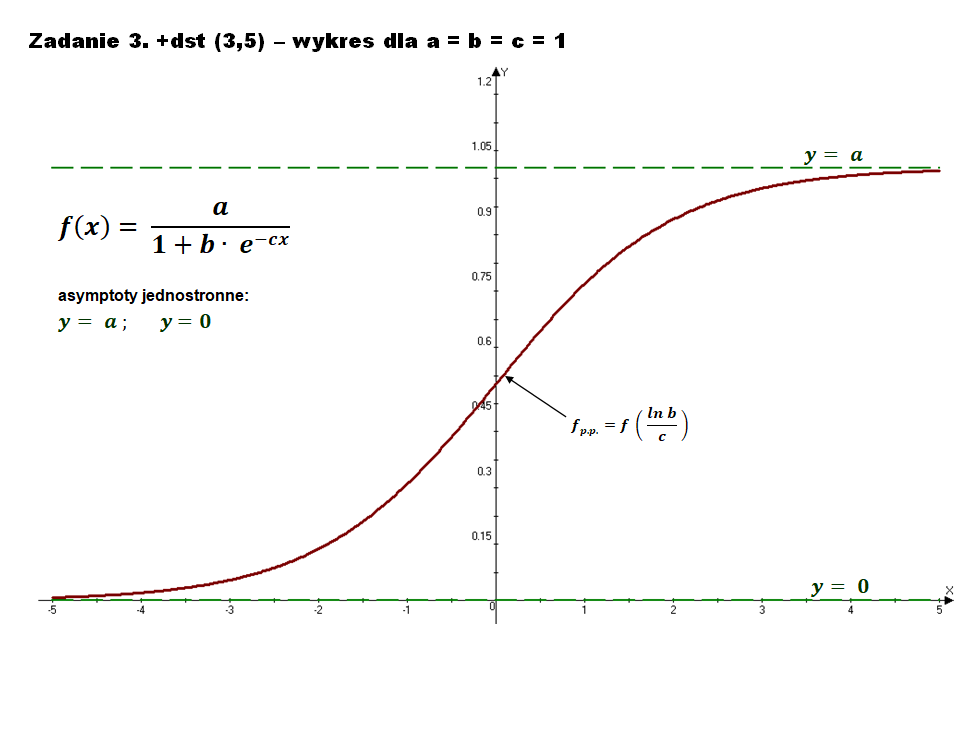 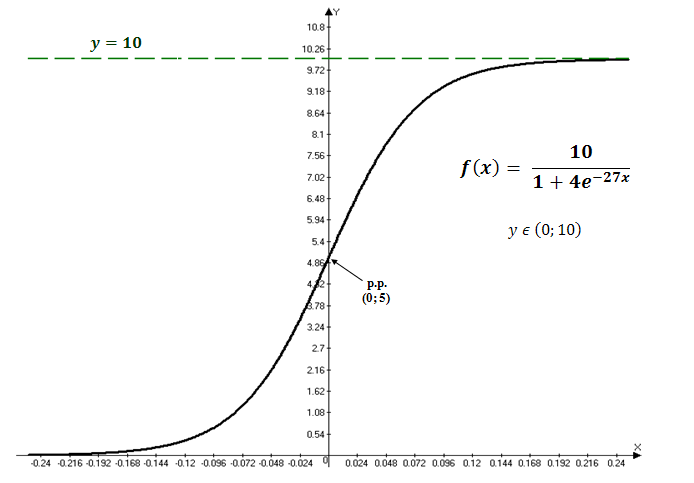 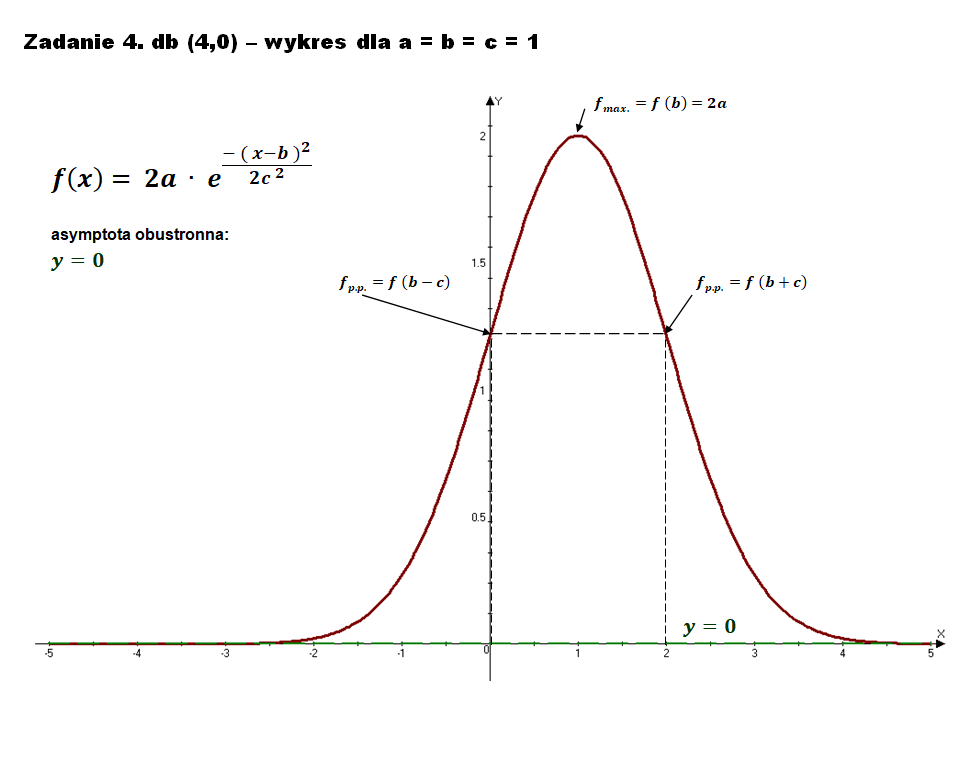 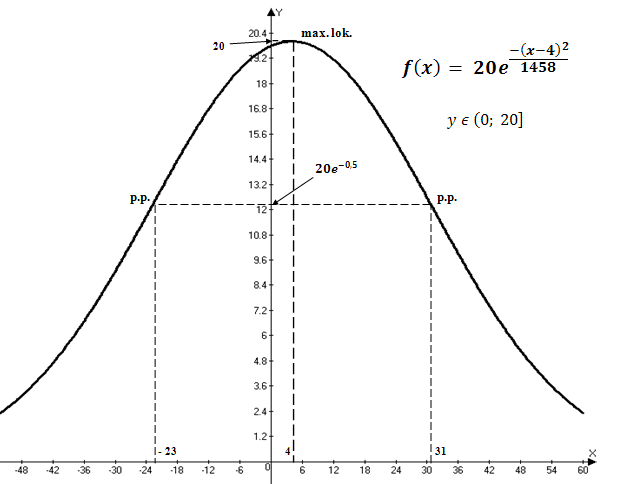 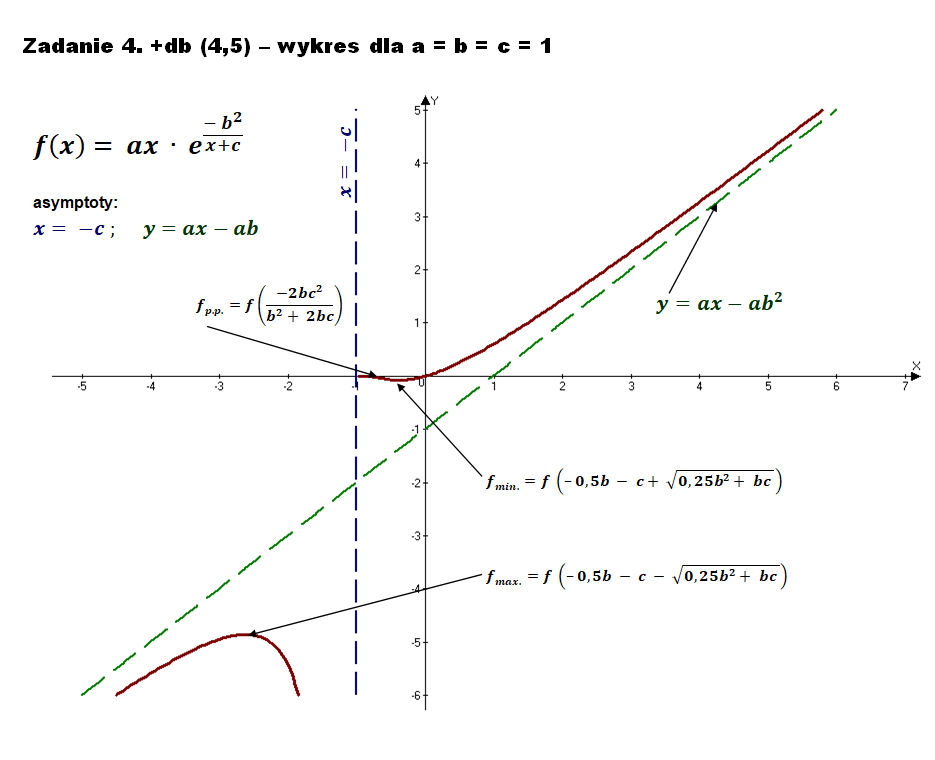 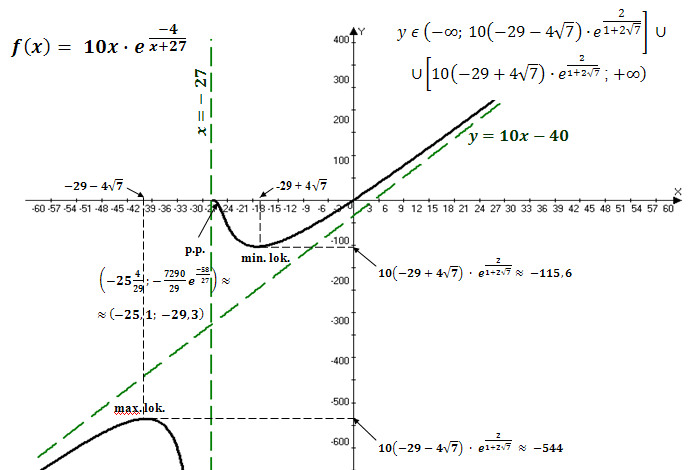 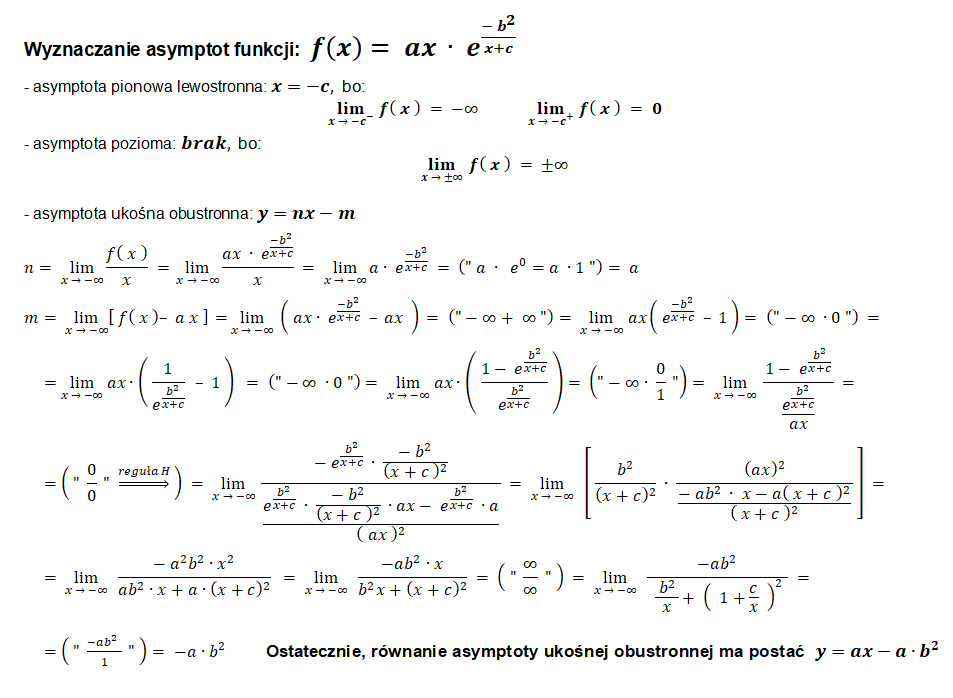 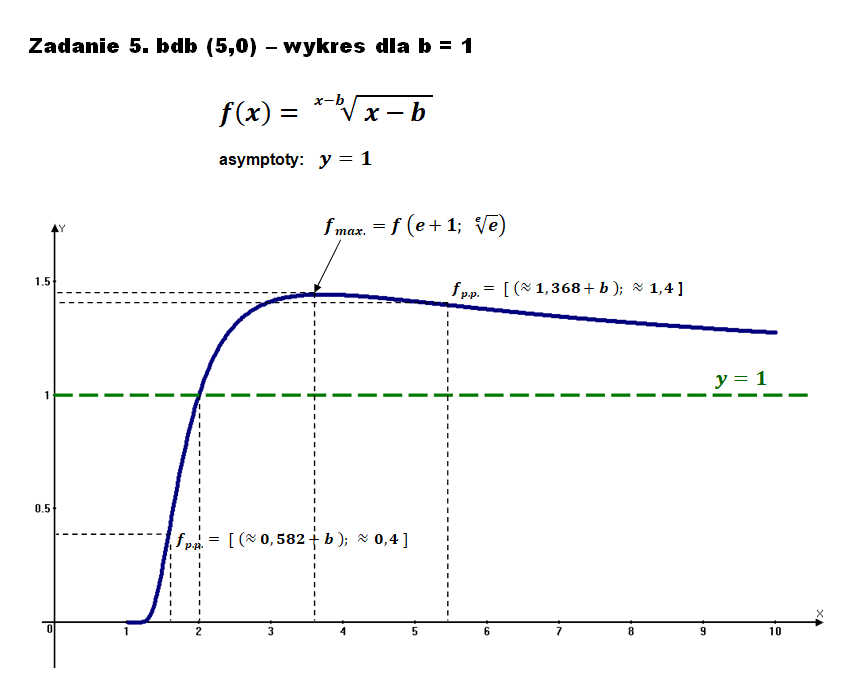 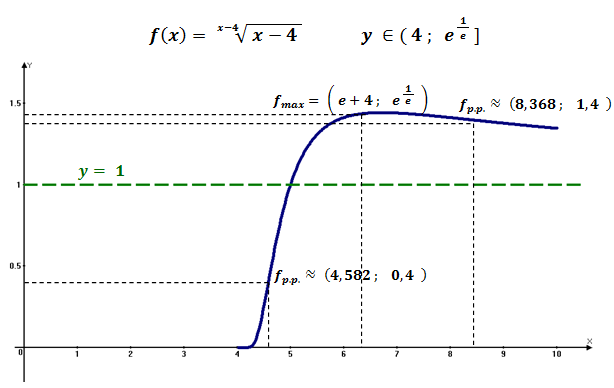